How to write a book, and yes,you can do it!




Phillip T. Robinson, DVM
[ if I can do it anyone can ]
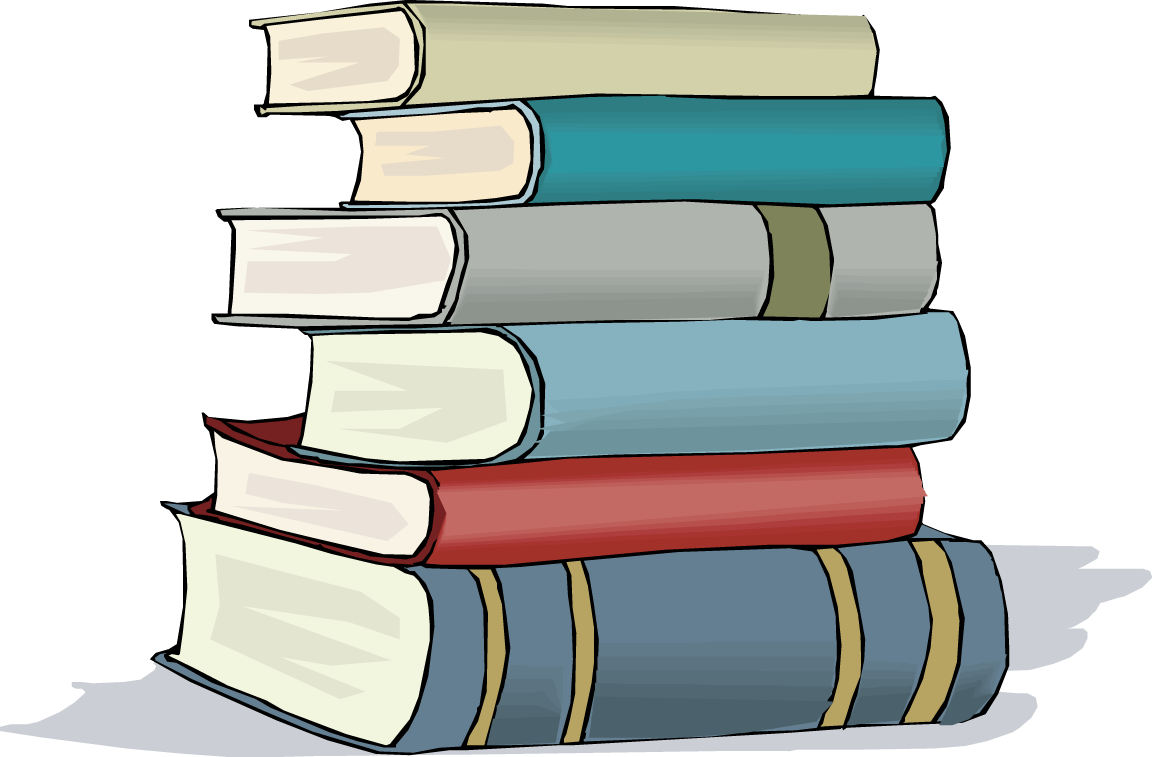 Introductory Comments
Today’s topics
	A. General comments about writing
	B. My bio-sketch as it explains motives for my 3 books
	C. Some questions for the audience
	D. A summary of my 3 book projects
	E.  Describe my book logistics  with Oxford Univ. Press
	F. Reasons you should consider writing a book.
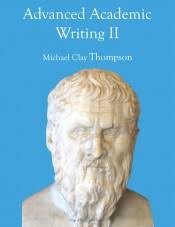 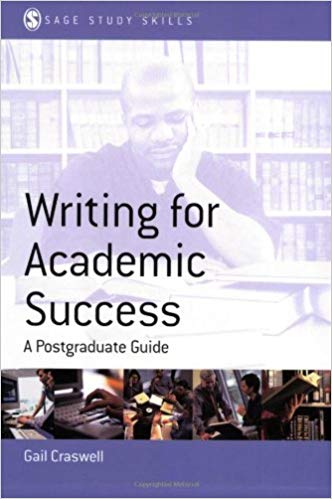 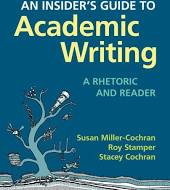 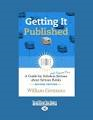 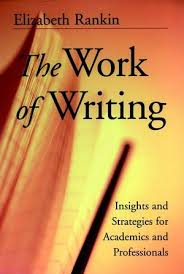 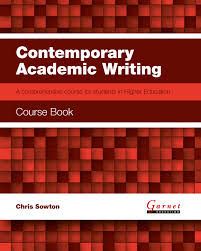 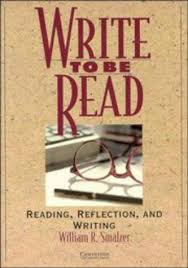 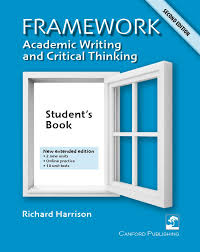 3 Books
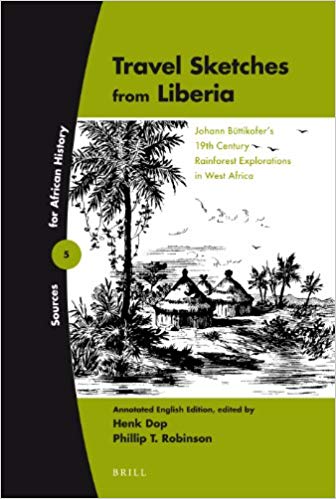 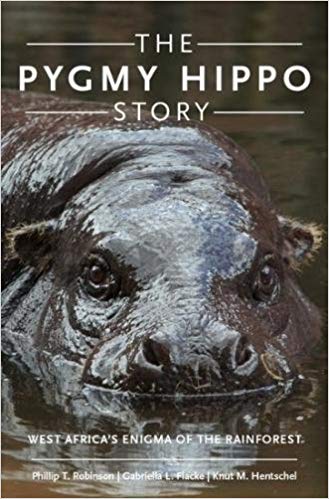 2017 Oxford Univ.
           Press

   50 year project
2004 Columbia 
 University Press

30 year project
2012 Brill Academic
            Press

   15 year project
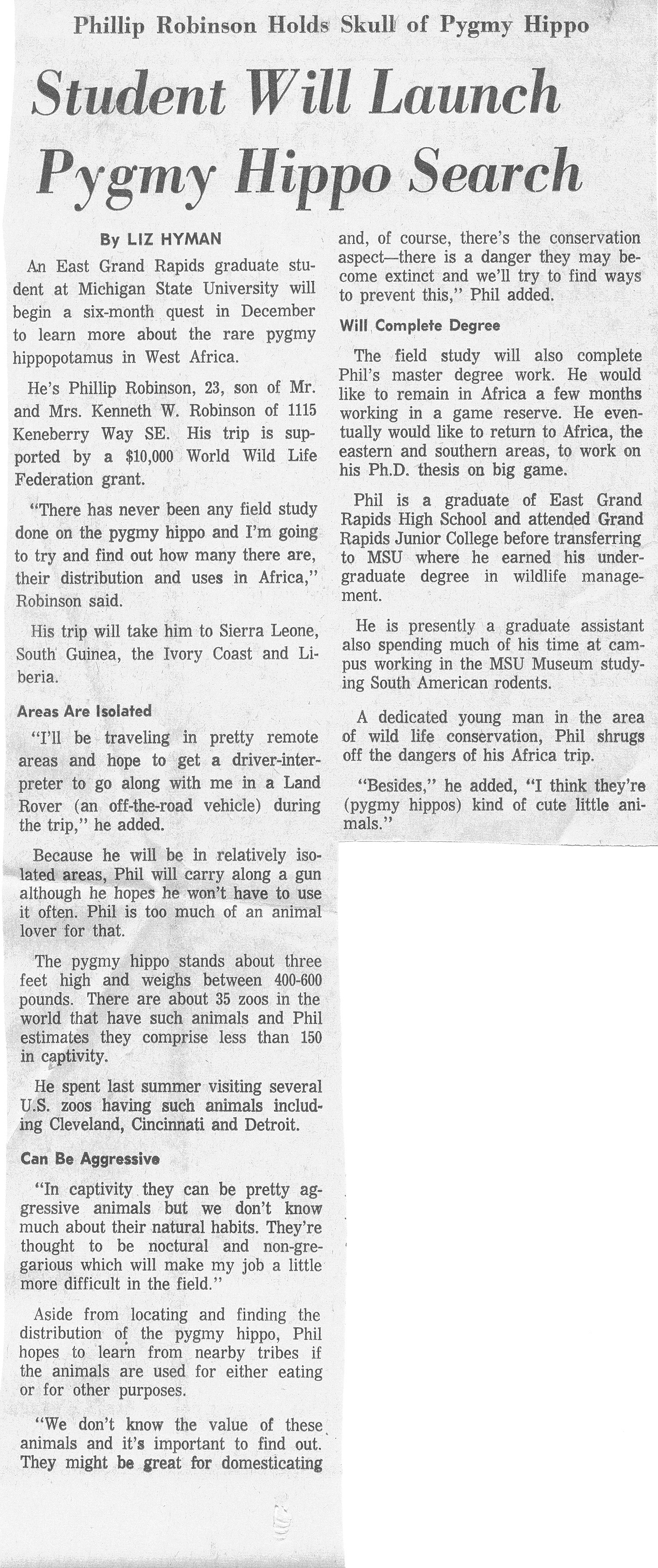 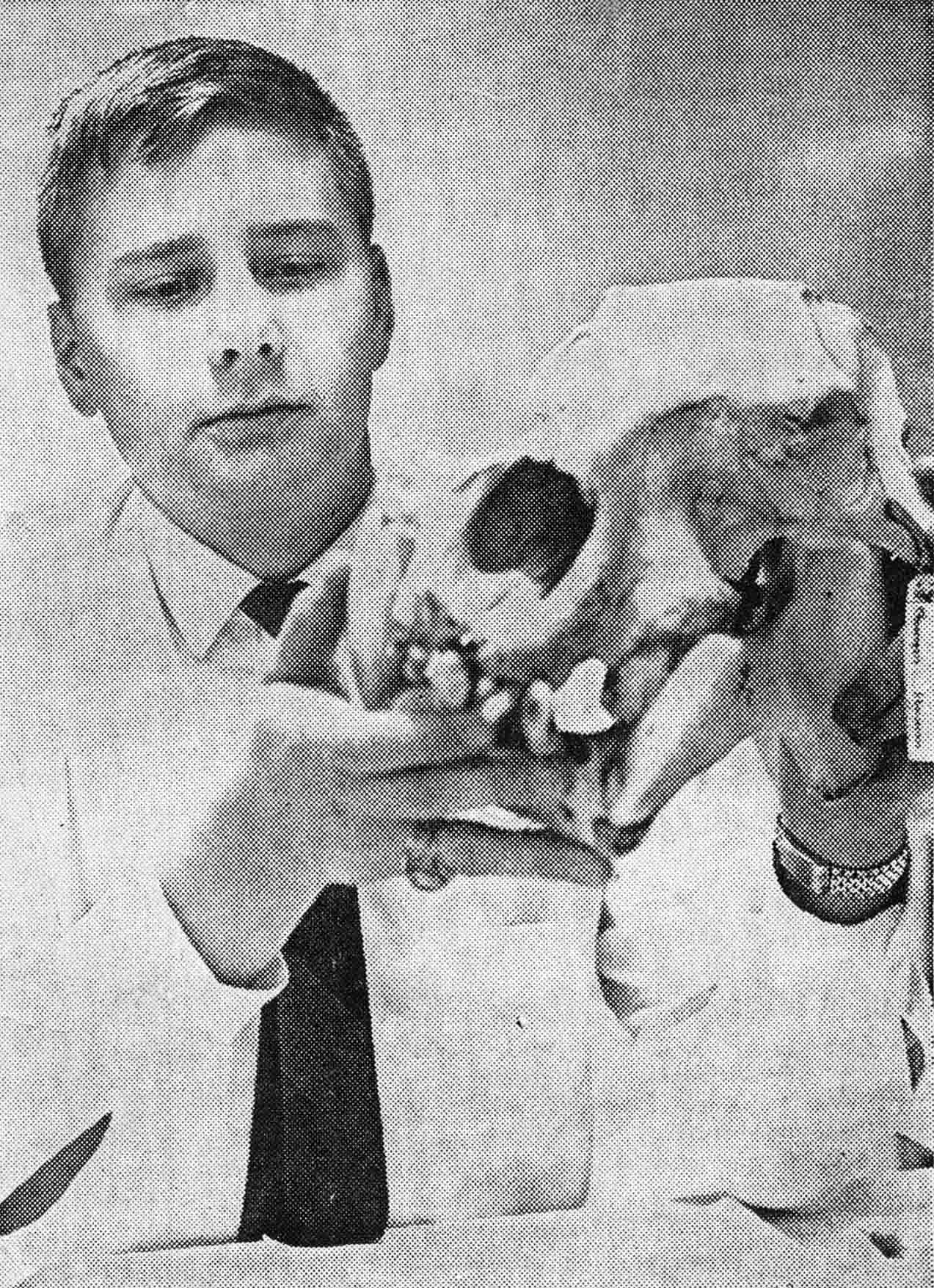 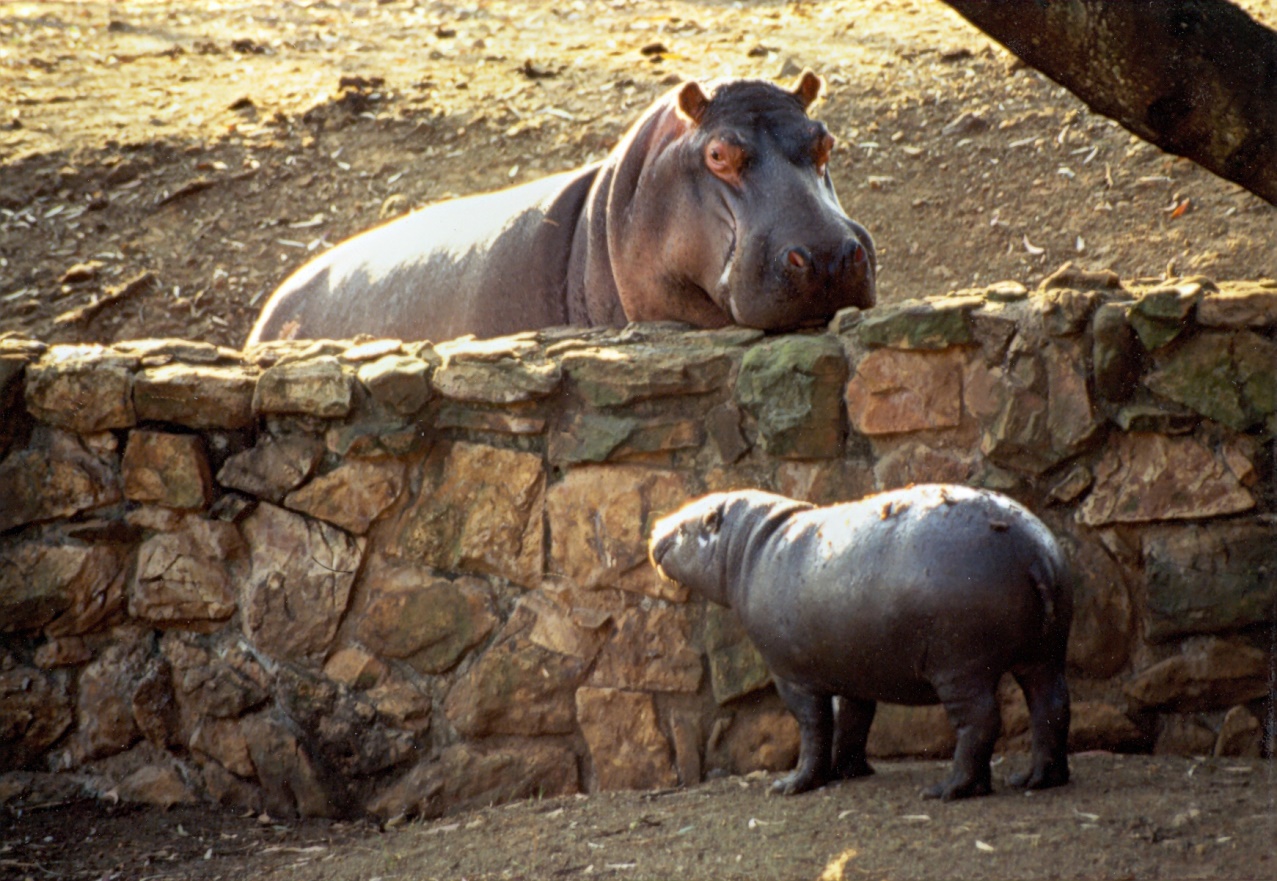 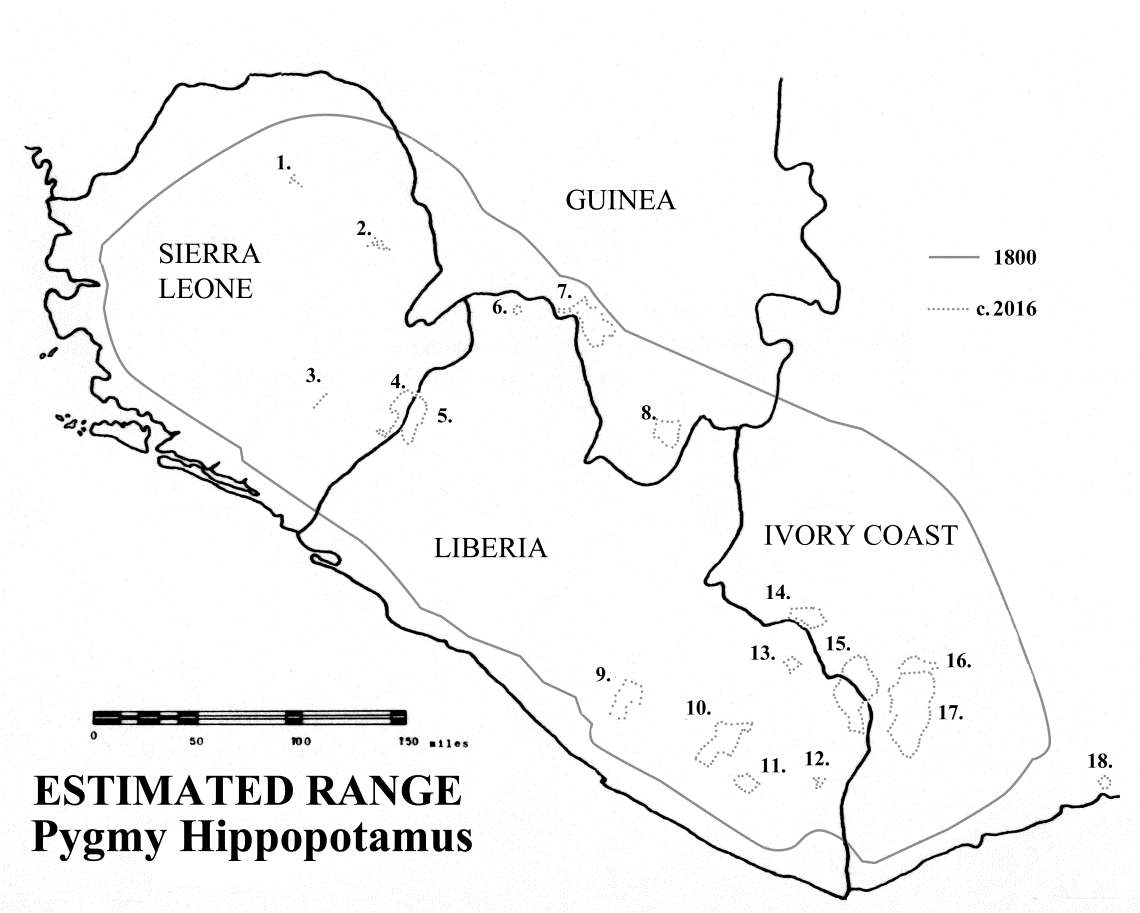 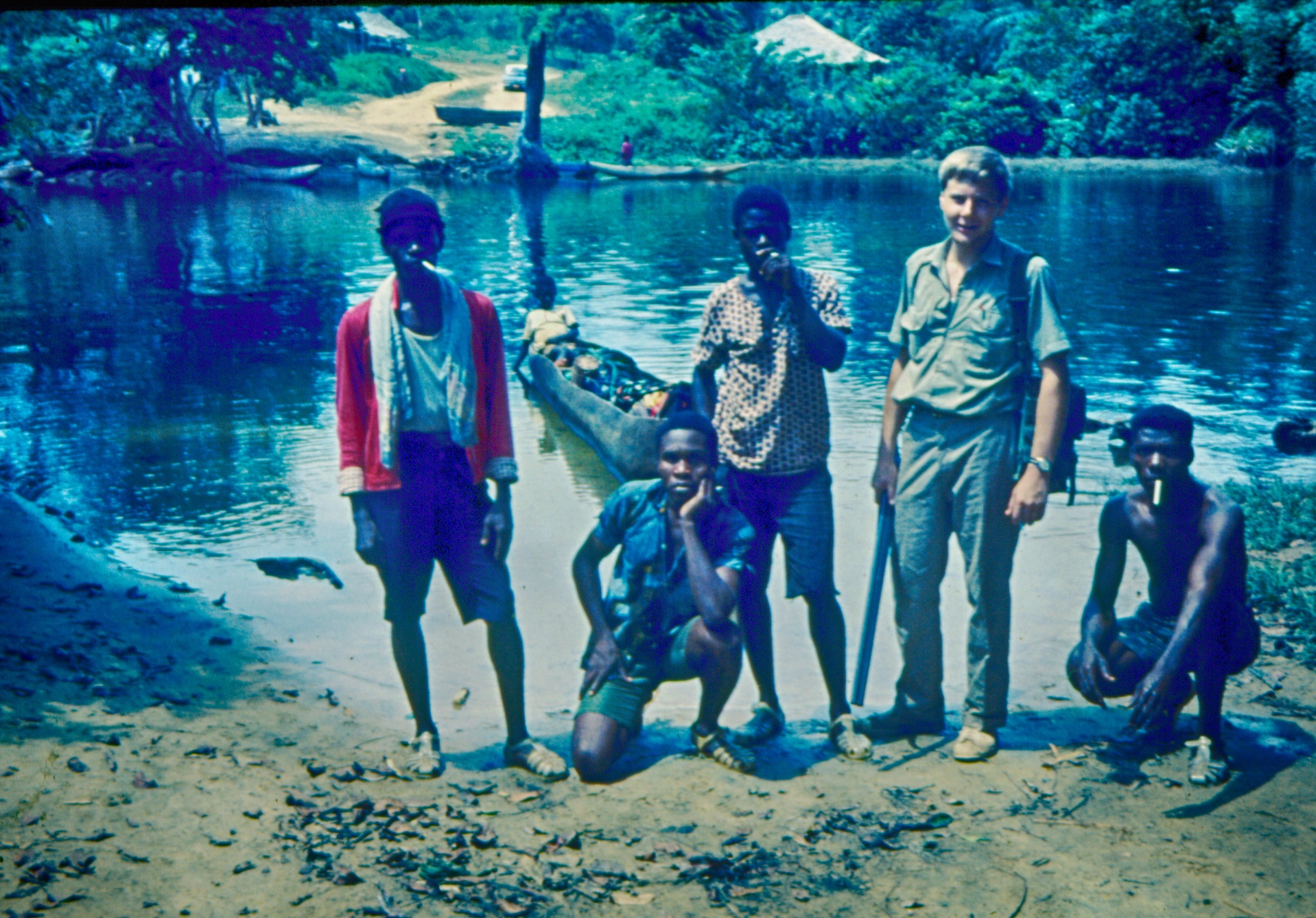 St. John’s River, Liberia, 1968
Isle Royale NP, 1967
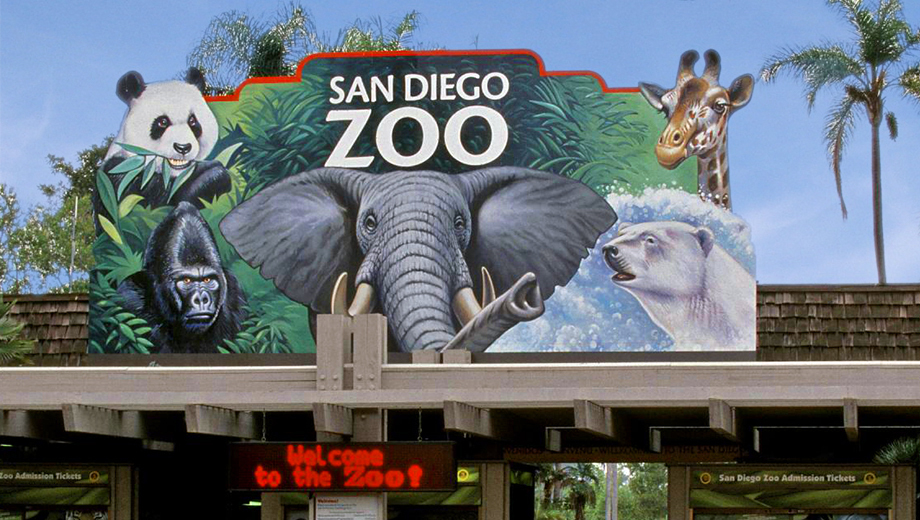 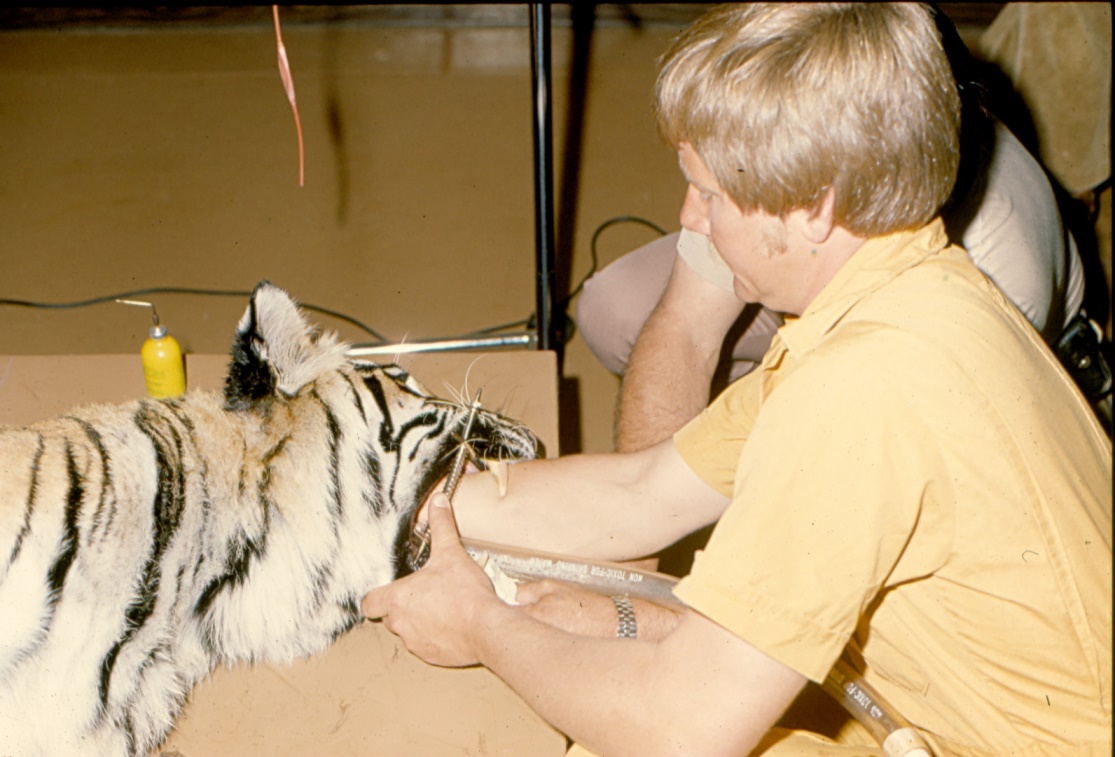 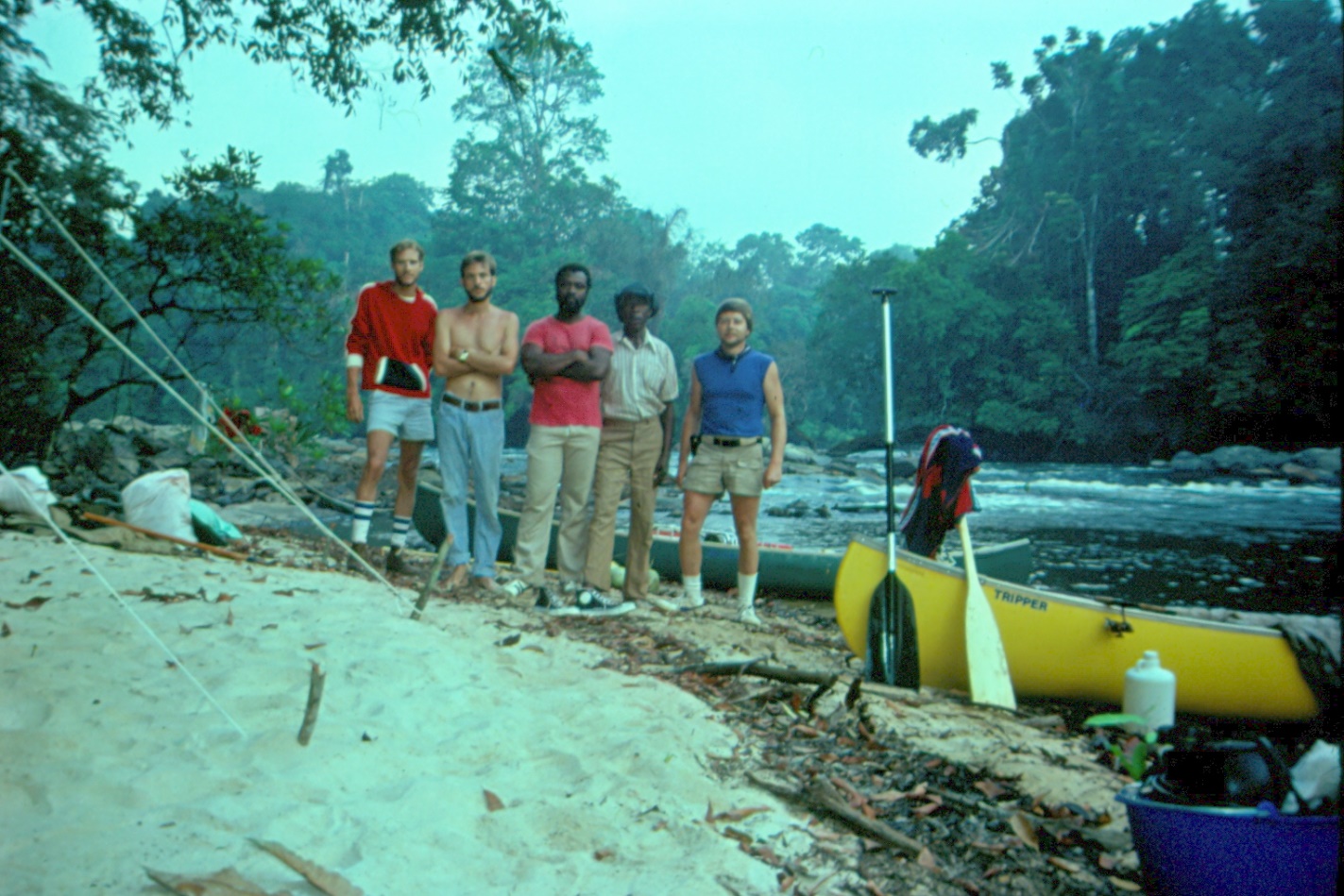 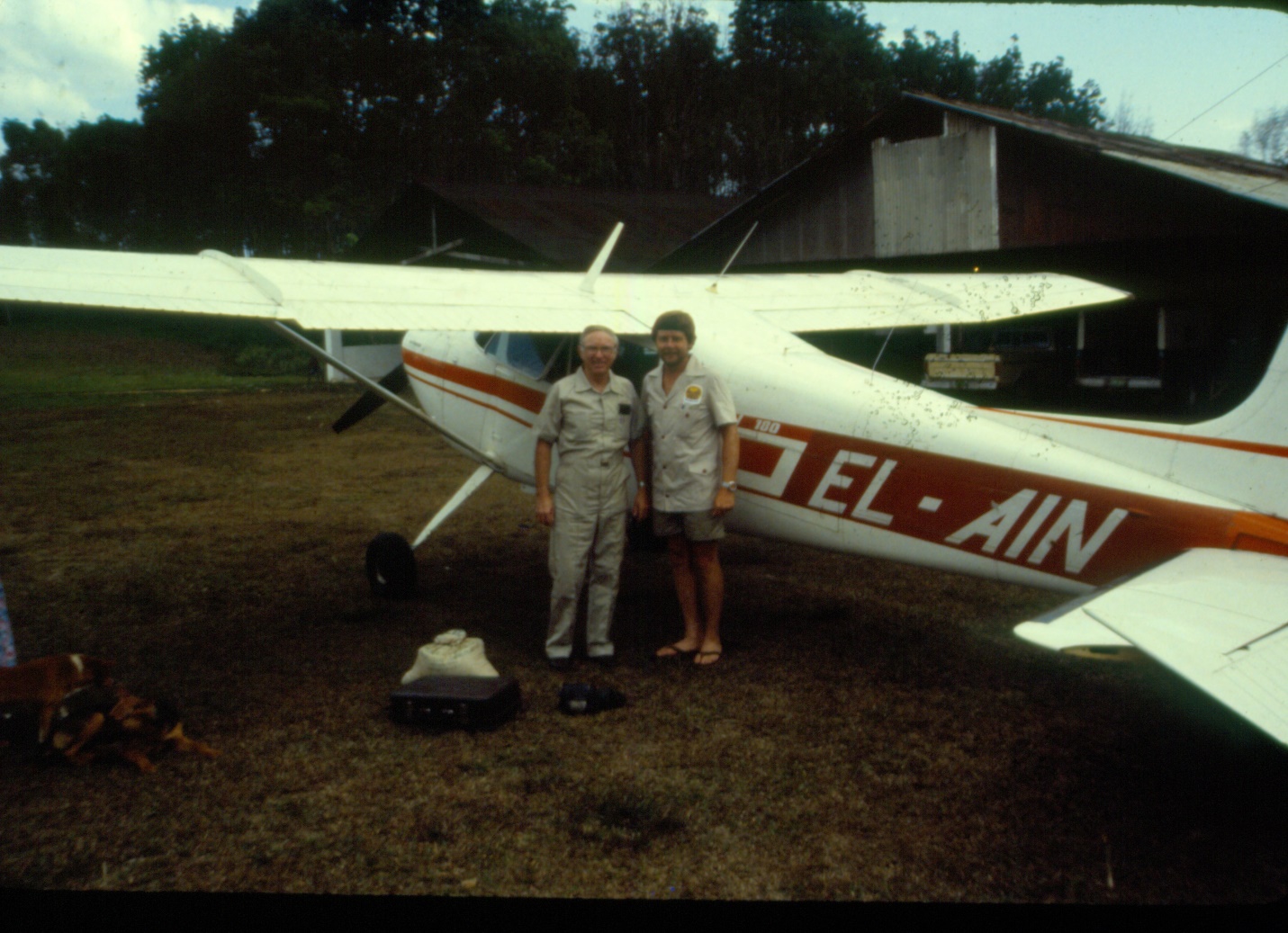 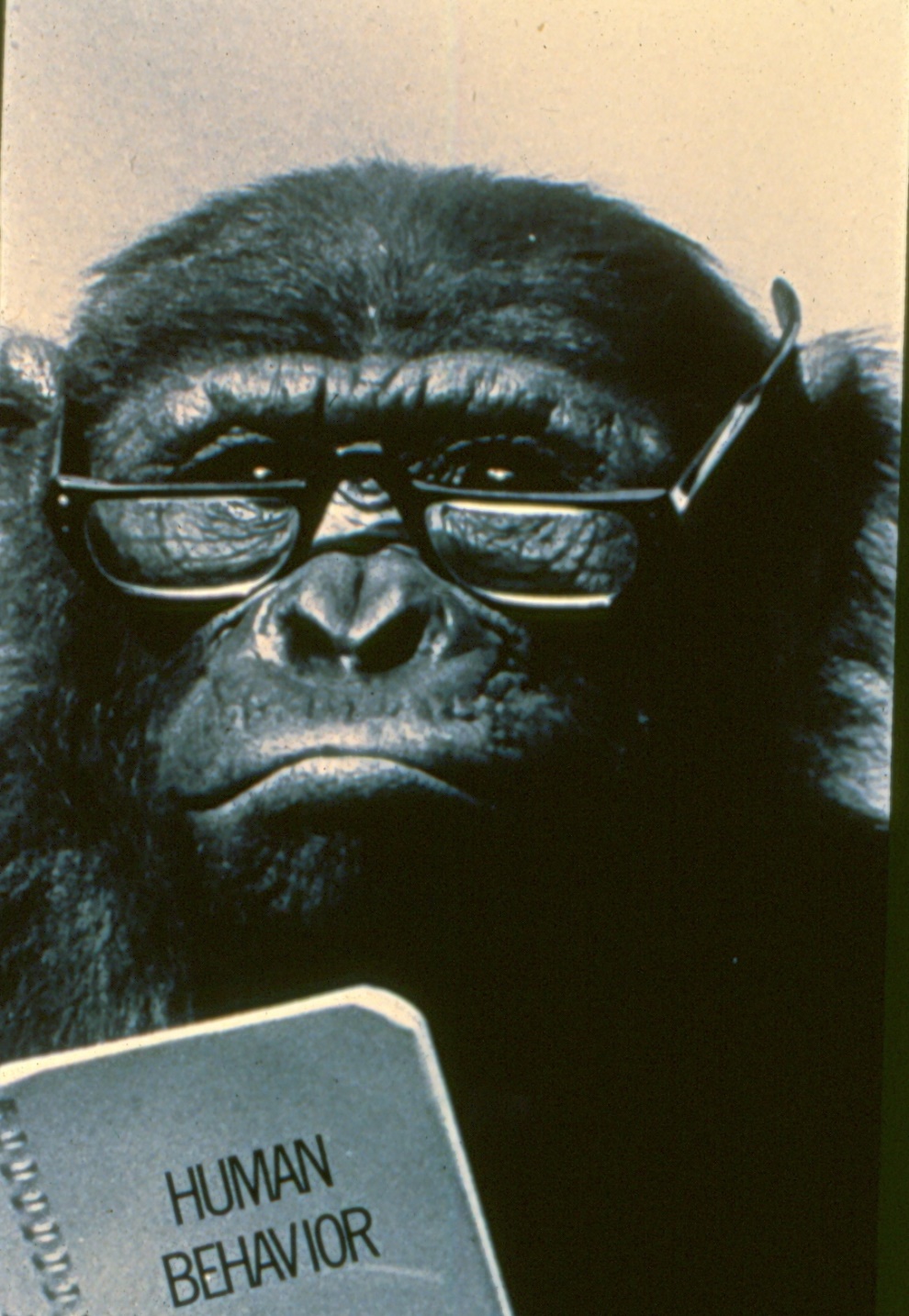 Life at the Zoo
Columbia University Press, 2004
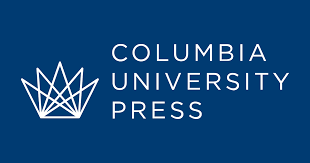 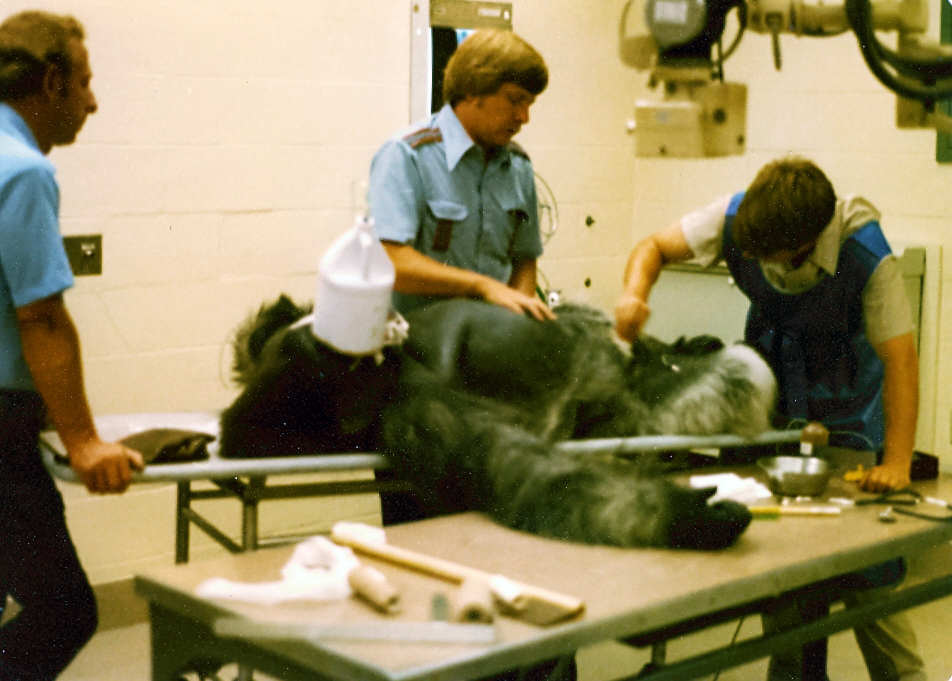 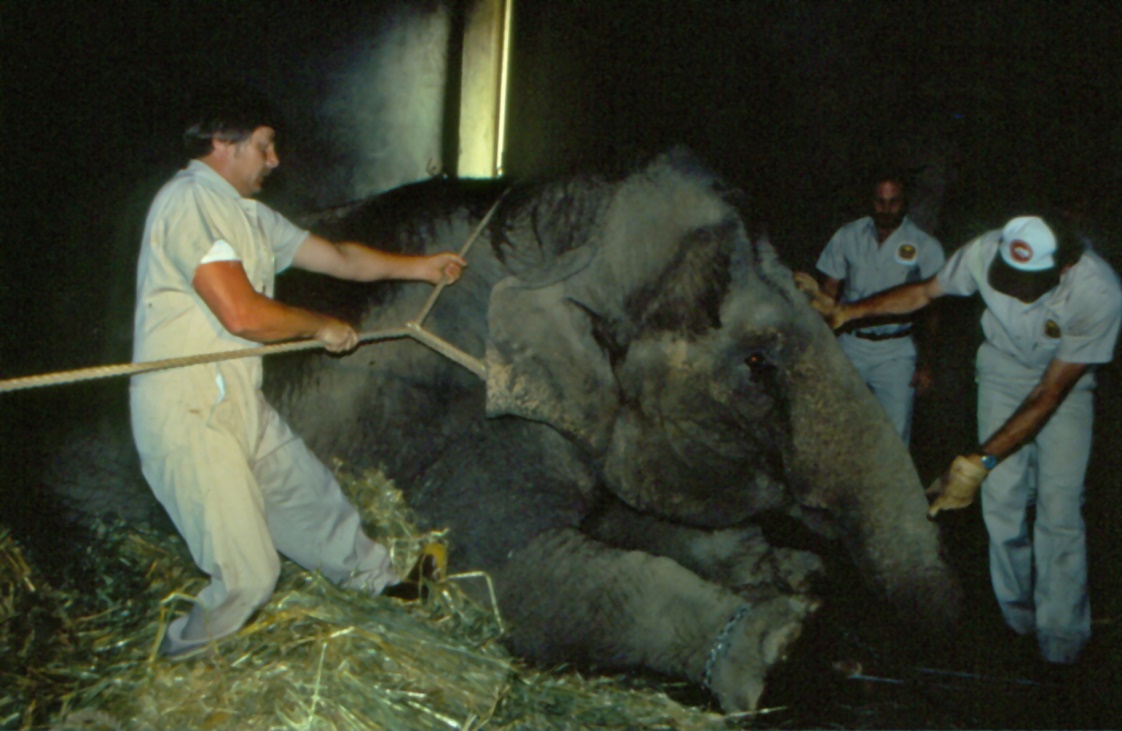 Travel Sketches from LiberiaJohann Buttikofer’s Rainforest Explorations in West Africa
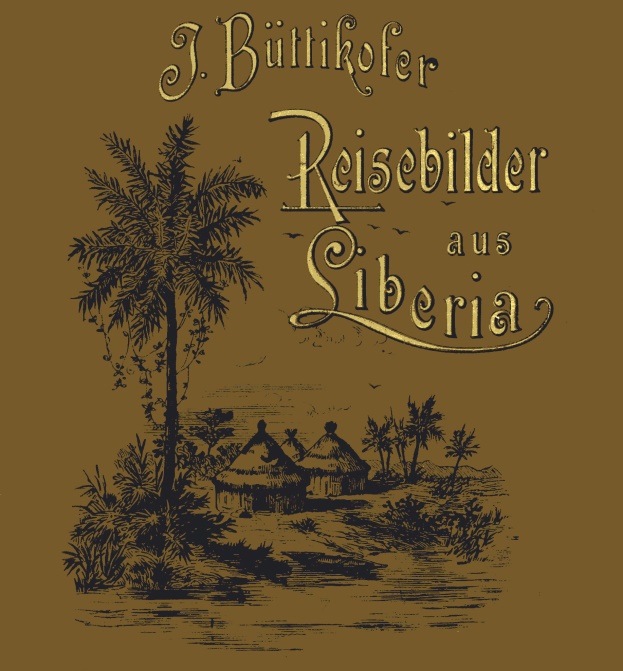 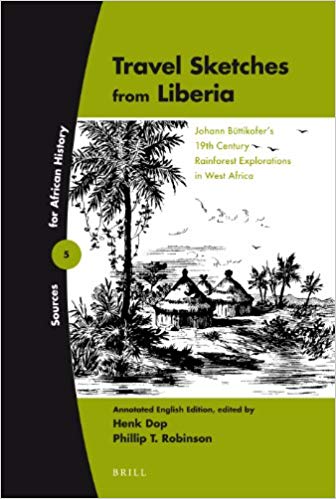 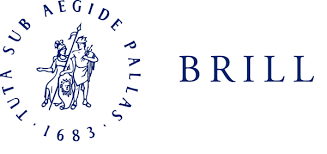 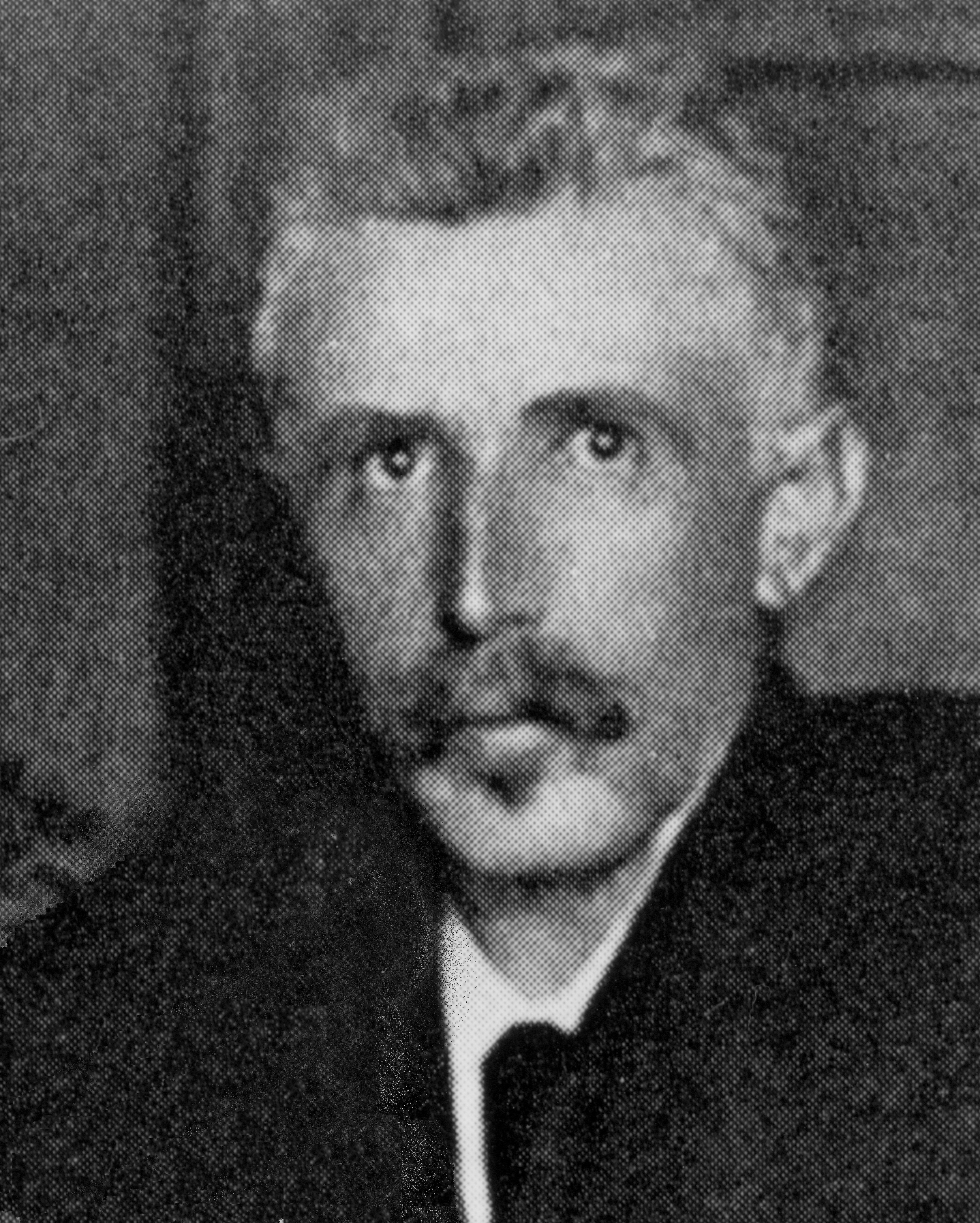 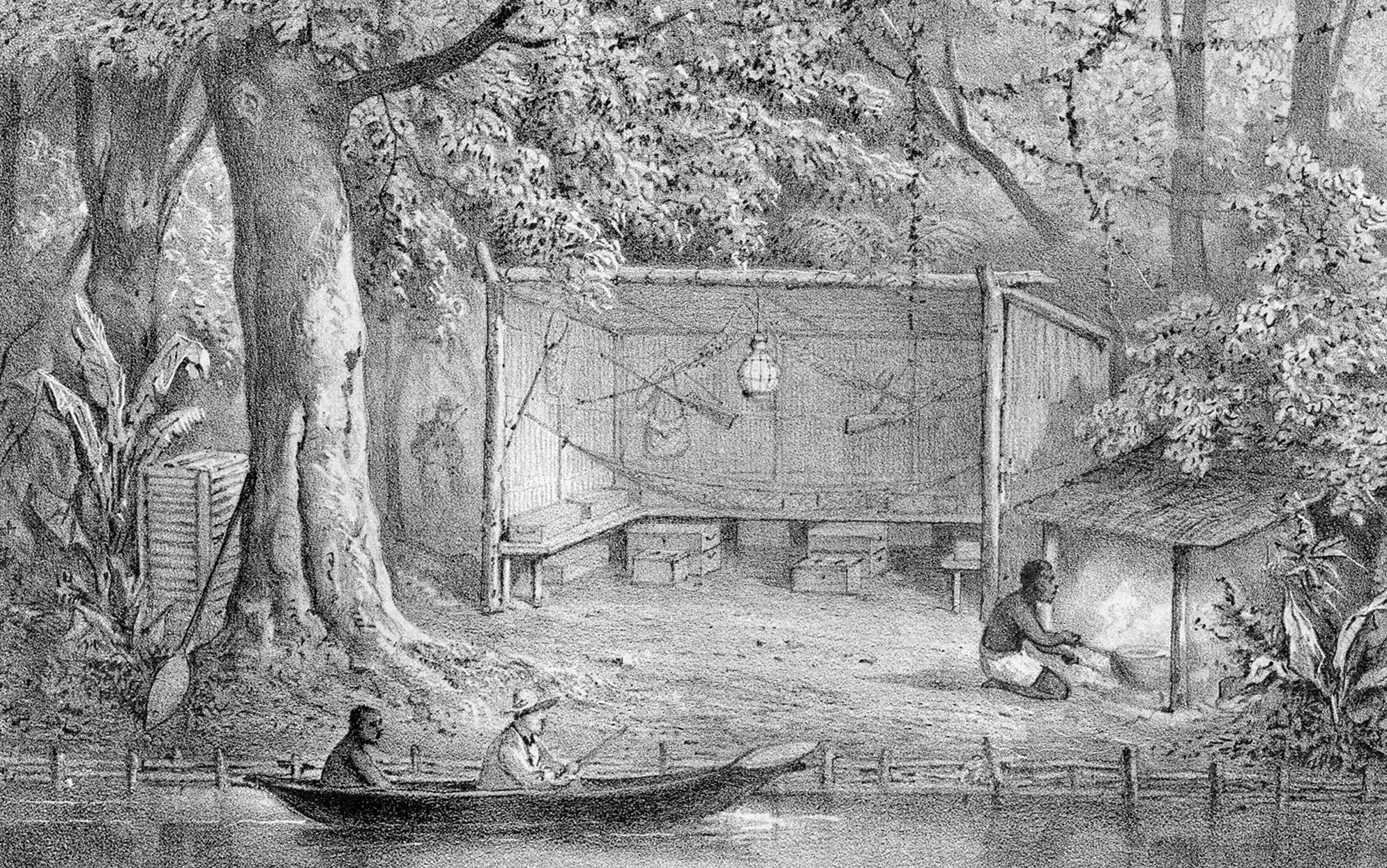 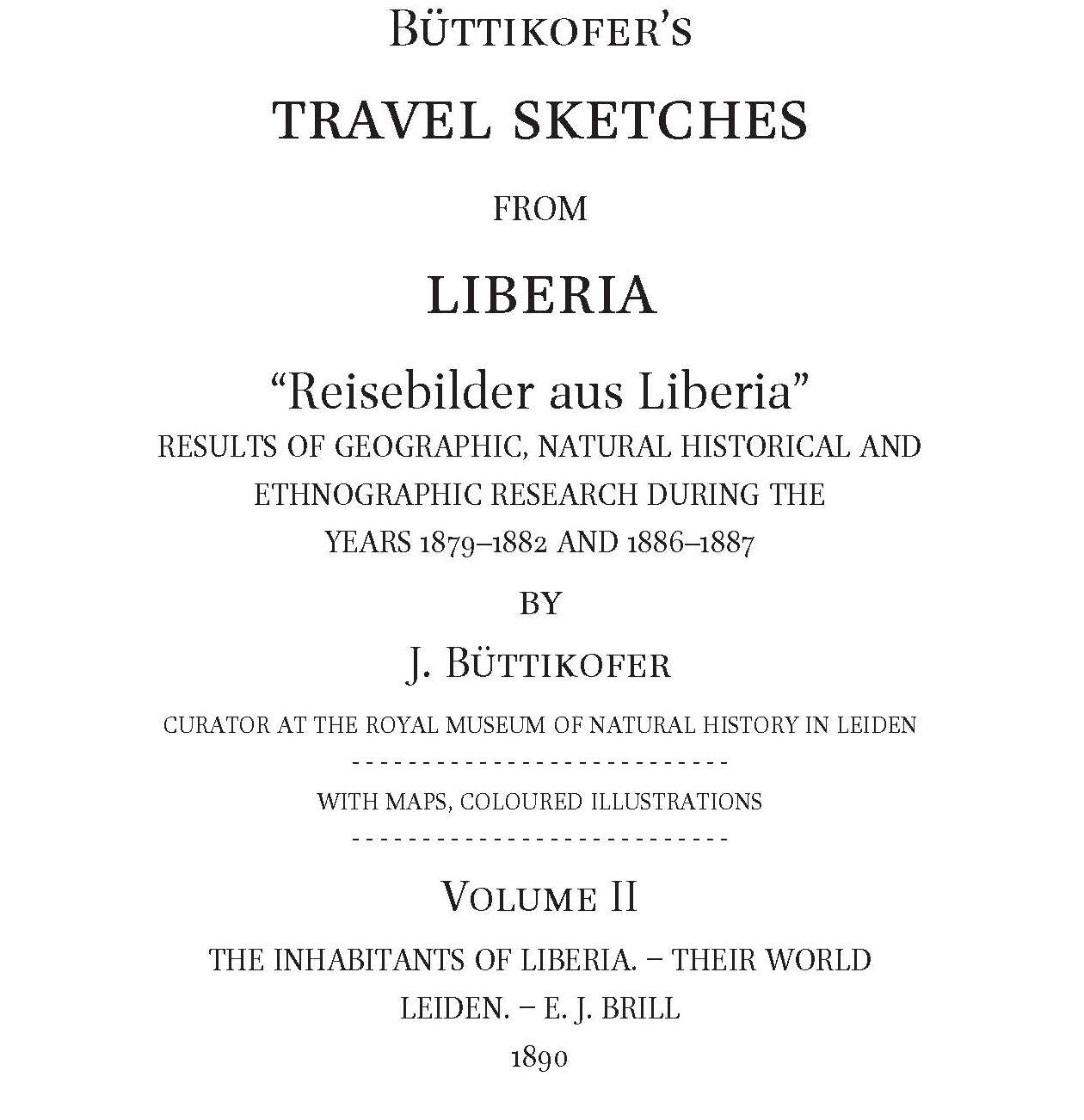 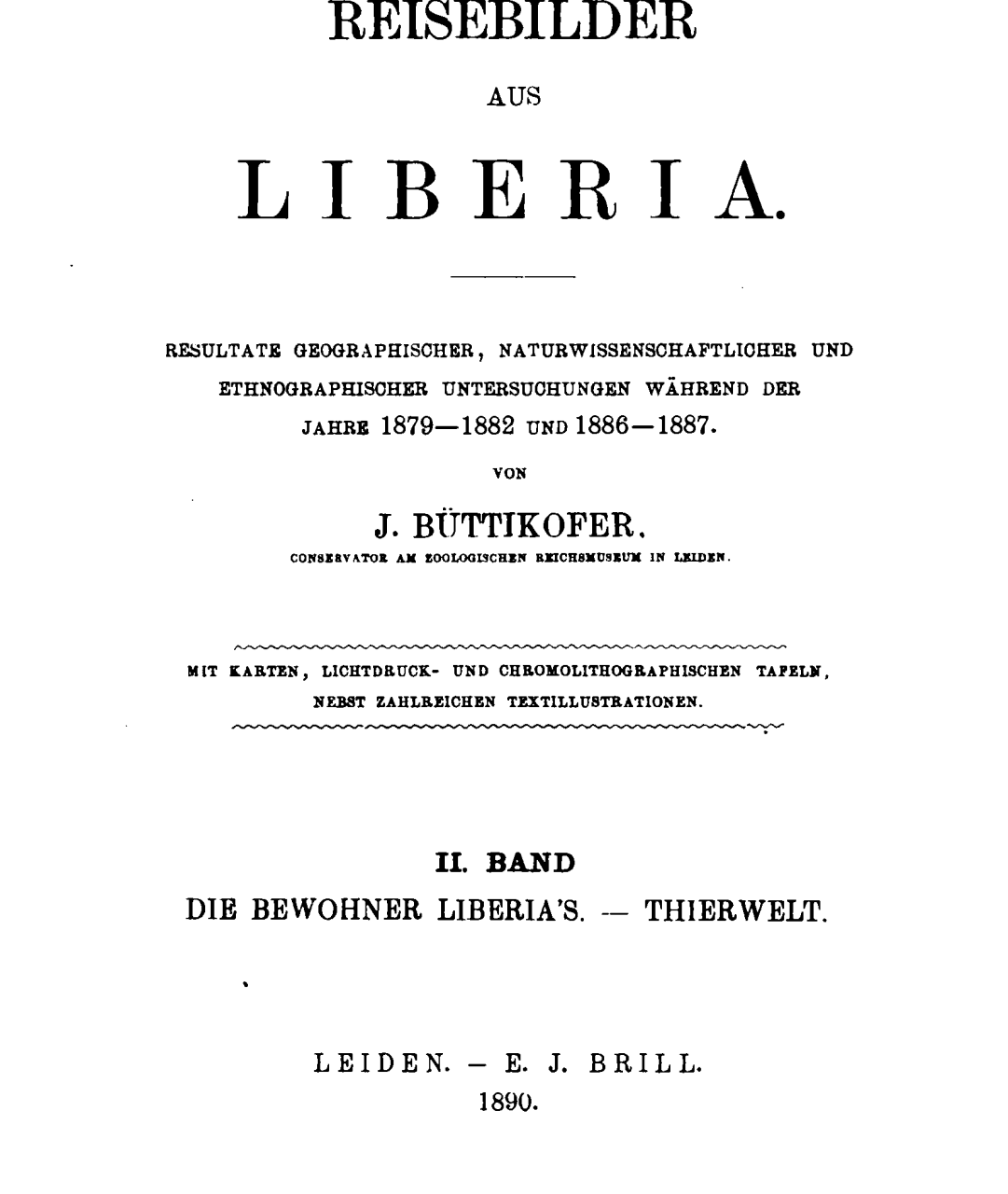 The Pygmy Hippo StoryWest Africa’s Enigma of the Rainforest
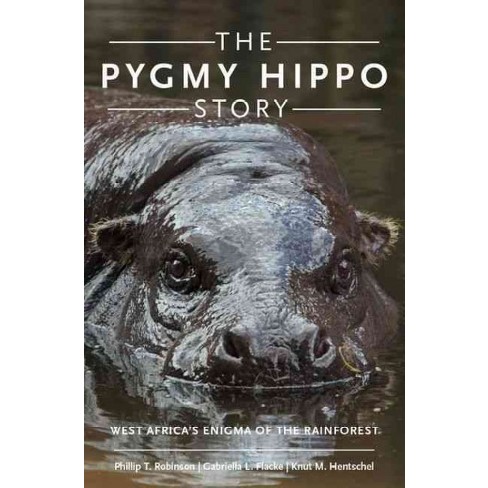 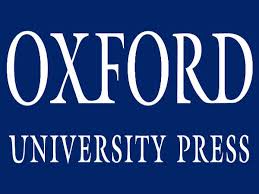 2017
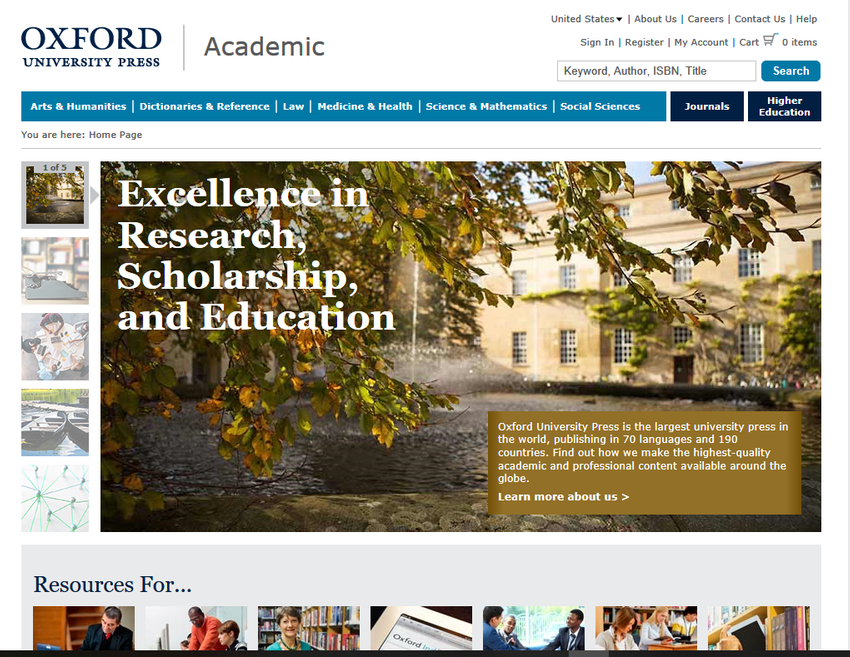 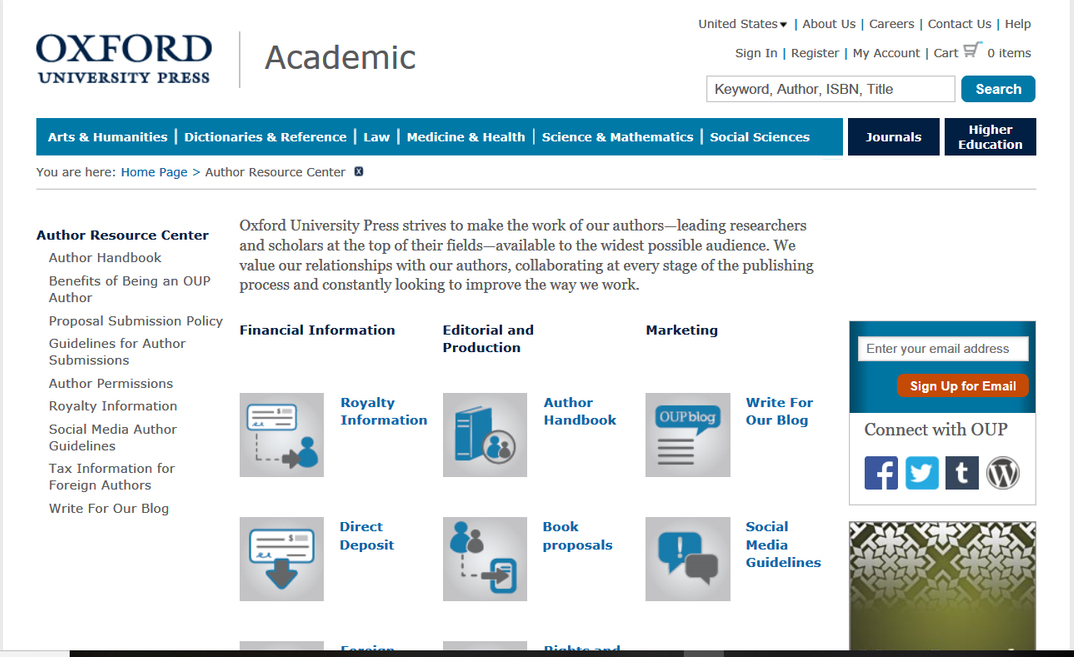 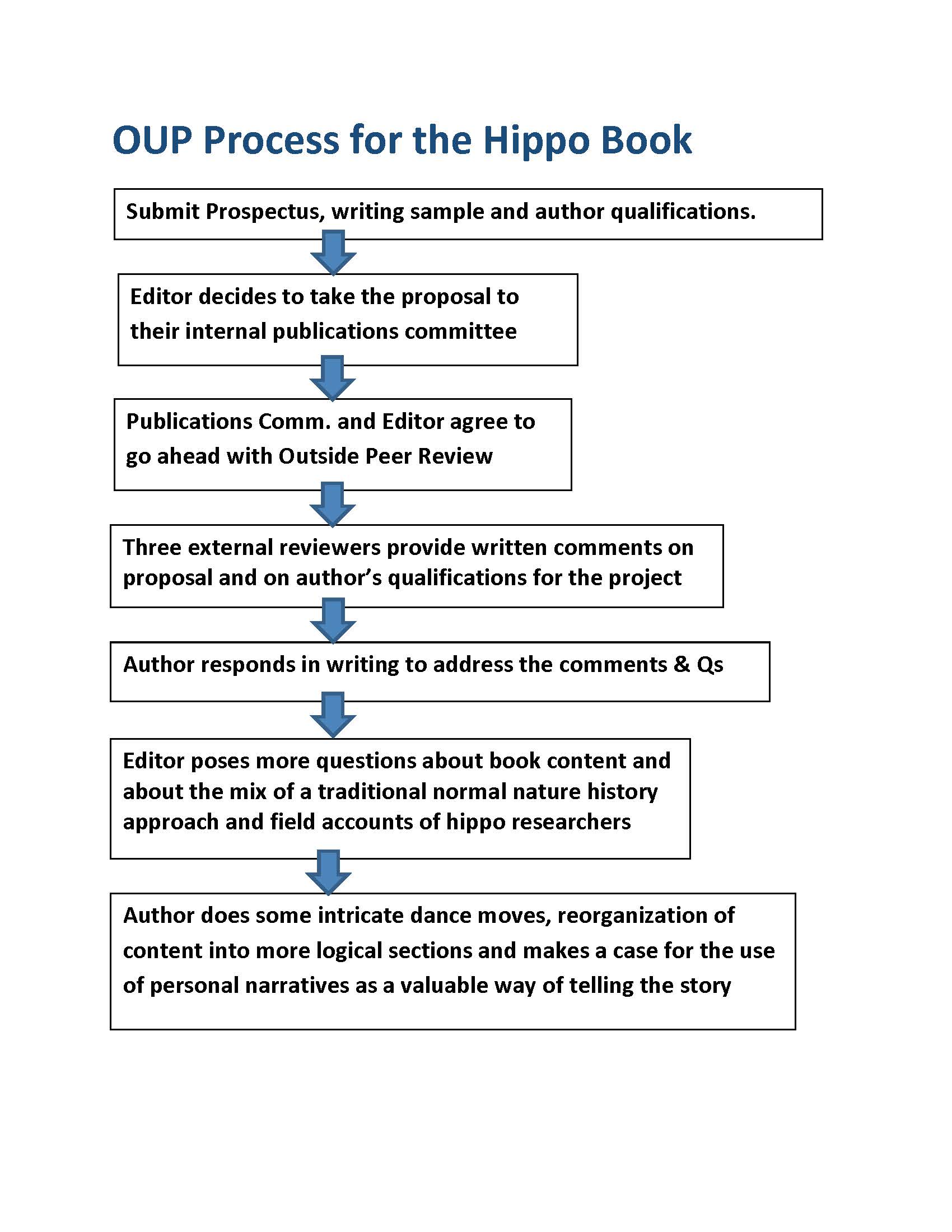 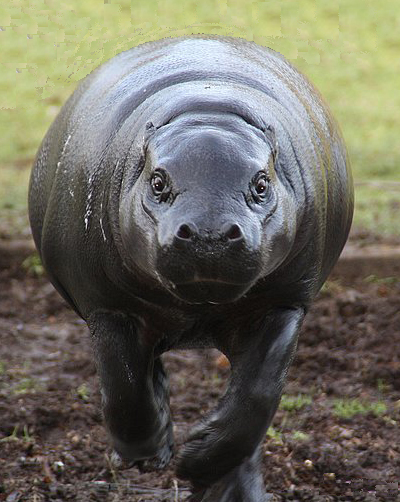 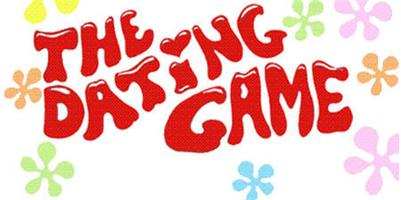 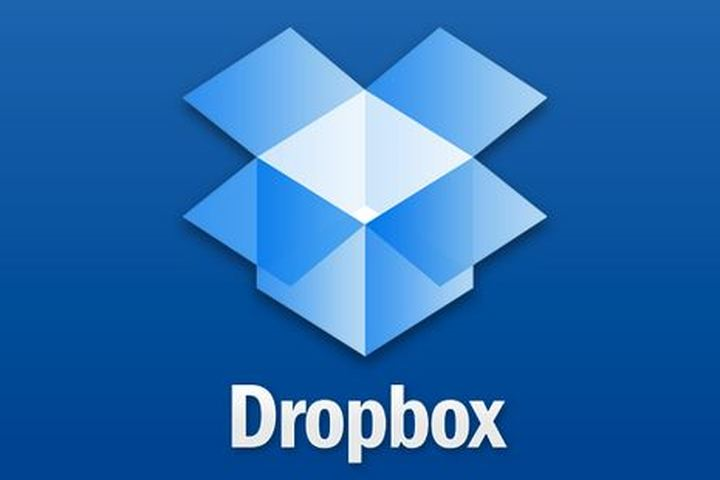 A few things I learned worth repeating
1. Start writing.  Start writing--an essay, a chapter, a few pages.- you don’t need to have a detailed outline to test the water.
2. An idea may need to marinate a little  before you begin to organize your thoughts.
3. Start making a list of books in your subject area that seem to be the most important. 
4. Begin researching other relevant  books and publications early in the process.
5. Write a few paragraphs about how your proposed book would add to the knowledge on the subject and complement other works.
6. When you proceed toward a publisher, ask yourself if your sanity and your project would benefit from having a co-author.
7. Become familiar with what presses are looking for in your topic area and look at lists of upcoming publications, when available.
8. Don’t quit your day job.  Politics and fiction books have more economic potential .  Frans Kafka, the short story writer, was an insurance underwriter by day and did not achieve fame until after his death.
In Summary